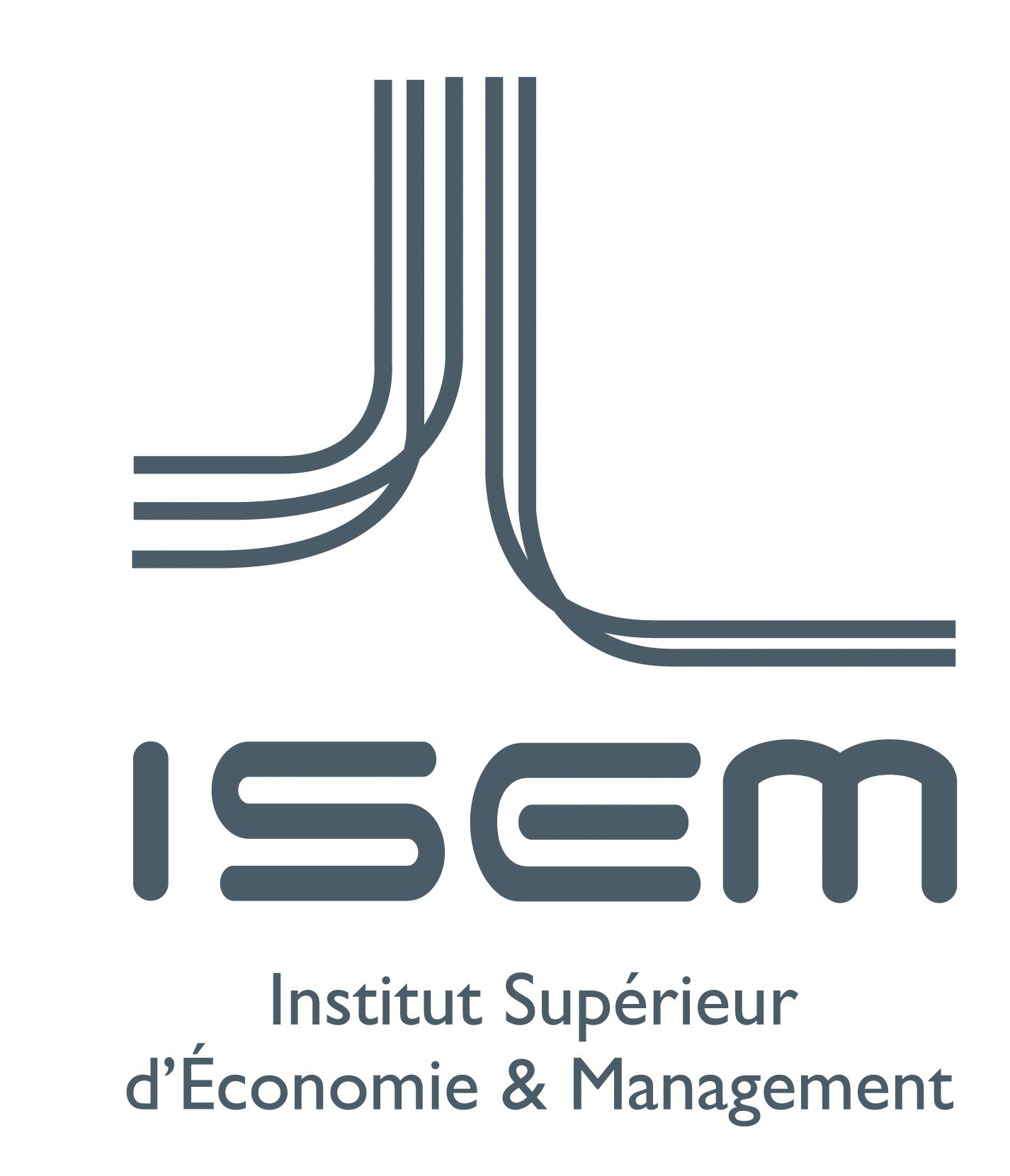 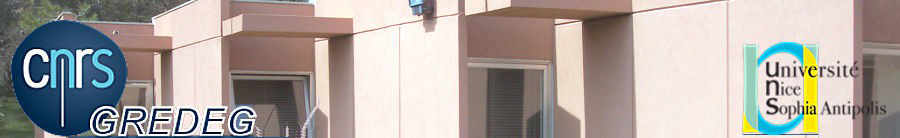 Pouvoirs publics et justice sociale
FORMATIONS THEMATIQUES – ACADEMIQUES SES 
LGT Lycée des métiers Thierry Maulnier 
31 mars 2014 

Ali Douai 
Maître de conférences en économie
D’Hugo à Florange…
« - [G] L’idée aussi est nourriture. Penser, c’est manger. 
[C] Pas d’abstractions. La République c’est deux et deux font quatre. Quand j’ai donné à chacun ce qui lui revient... 
[G] Il vous reste à donner à chacun ce qui ne lui revient pas.
[C] Qu’entends-tu par là ?
[G] J’entends l’immense concession réciproque que chacun doit à tous et que tous doivent à chacun, et qui est toute la vie sociale.
[C] Hors du droit strict, il n’y a rien. 
[G] Il y a tout. 
[C] Je ne vois que la justice.
[G] Moi je regarde plus haut.
[C] Qu’y-a-t-il donc au-dessus de la justice ?
[G]L’équité.
Par moments ils s’arrêtaient comme si des lueurs passaient. Cimourdain reprit :
[C] Précise, je t’en défie.
[G] Soit. Vous voulez le service militaire obligatoire. Contre qui ? contre d’autres hommes. Moi, je ne veux pas de service militaire. Je veux la paix. Vous voulez les misérables secourus, moi je veux la misère supprimée… »

V. Hugo, Quatrevingt-treize, 1874, Dialogue entre Gauvain et Cimourdin, pp. 441-2.
2
D’Hugo à Florange…
La « loi Florange » (avril 2013) : pénalités pour les entreprises fermant un site rentable ; pénalités en cas de non-respect de l’obligation de recherche d’un repreneur 

Censure du Conseil constitutionnel (27 mars 2014) : les deux dispositions « portent une atteinte inconstitutionnelle au droit de propriété et à la liberté d'entreprendre » et la première « prive l'entreprise de sa capacité d'anticiper des difficultés économiques et de procéder à des arbitrages économiques »

Réaction syndicale (CGT) : « Le Conseil constitutionnel choisit le droit de propriété face au droit de travailler »

« Et de même que la limite de la liberté c'est la liberté d'autrui. De même la limite de la propriété c'est la vie ou la dignité d'autrui. Je demande donc que la constitution républicaine marque telle limite au droit de propriété. » (M. Robespierre, Convention)
3
Plan de la présentation
Première partie – 
En quête d’une théorie de la justice sociale

De l’économie et de la justice 
La refondation de la pensée libérale par J. Rawls
Liberté, égalité, capabilités : l’approche d’A. Sen
Van Parijs et l’allocation universelle

Deuxième partie – 
Revenu inconditionnel d’existence : justice ou inexistence sociale ? 

Les justifications de l’allocation universelle 
Les problèmes socio-économiques 
Les considérations de justice sociale
4
I. De l’économie et de la justice
La distinction radicale entre efficacité et répartition : la justice sociale hors-jeu 

Dans les sociétés organisées selon un principe hiérarchique  rattaché aux fonctions religieuses : la justice sociale s’identifie au respect de l’ordre naturel voulu par Dieu
 
Le « désenchantement du monde » et la double émancipation dans la société moderne : de l’individu par rapport au social et du social par rapport au sacré. Théorisée par le libéralisme en tant que philosophie politique, puis, avec Adam Smith, en tant qu’idéologie économique qui fonde le lien social sur l’échange marchand (transcendance par la main invisible)
5
I. De l’économie et de la justice
L’acte de naissance de l’individu est un certificat de liberté en tant que valeur suprême à laquelle l’égalité est subordonnée

La théorie économique néoclassique (de l’équilibre général) : sous hypothèses, la formation des prix de marché garantit une distribution optimale des ressources, unanimement accepté par les individus libres et fondant donc le contrat social le plus solide possible. L’optimum est synonyme d’efficacité et cette théorie n’a pas à s’occuper de justice sociale

W. Pareto et F. von Hayek : une société juste n’a pas de sens, une société est seulement plus ou moins optimale
6
II. La refondation de la pensée libérale par J. Rawls
II.1. Les critiques du courant welfariste
La critique du critère utilitariste 
L’existence de goûts offensants 
L’existence de gouts dispendieux 

II.2. La société juste selon Rawls 
Les bases 
Le processus 
Les principes

II.3. Quelques éléments de critique 
« Plans de vie » et responsabilité individuelle 
Le raisonnement absolu et la question de l’envie
La justice dans une société qui est encore injuste ?
7
II.1. Les critiques du courant welfariste
Critique du critère utilitariste – maximisation de l’utilité totale n’excluant pas des inégalités si elles sont efficaces, c’est-à-dire si elles permettent d’élever le niveau d’ensemble : négligence des différences des individus et de la répartition du bien-être entre eux

L’existence de goûts offensants : par exemple, plaisir de faire souffrir autrui, qui ne méritent pas de compensation en vue d’aboutir à une égalité de bien-être

L’existence de goûts dispendieux : un individu ne pouvant être satisfait que pas des biens onéreux recevra plus de ressources que des individus aux goûts modestes ; or les individus sont tenus pour responsables de la formation des goûts et sont capables de prévoir leurs conséquences et ils n’appellent donc aucune compensation au nom de l’idée d’égalité de bien-être 

Abandon de toute idée d’égalité de bien-être
8
II.2. La société juste selon Rawls
Les bases 

Une approche « négative » : est juste ce qui est acceptable par tous les membres de la société (absence de tensions sociales). Les conditions d’une société juste émergeant d’un processus coopératif pour énoncer des principes de justice faisant l’objet d’un accord unanime et donc garant de la stabilité sociale

Les principes appliqués aux structures de base de la société : institutions politiques (démocratie), sociales et économiques attribuant des droits et des devoirs aux individus et assurant la répartition adéquate des fruits de la coopération sociale
9
II.2. La société juste selon Rawls
Les bases 

Pluralité et incommensurabilité des conceptions de la « bonne vie » : l’objet sont les moyens (ressources externes) qui vont permettre à chaque individu de réaliser sa propre conception, son « propre plan de vie rationnel ». L’accord unanime porte donc les principes de répartition équitable de ces ressources 

Les biens sociaux premiers : que toute personne désire quelle que soit sa conception de la « bonne vie », afin de réaliser son « projet de vie rationnel » : 
Les libertés fondamentales 
Les opportunités offertes aux individus
Les pouvoirs et les privilèges
Les revenus et la richesse
Les bases sociales du respect de soi
10
II.2. La société juste selon Rawls
Le processus 

La condition d’impartialité : afin de concilier respect de la volonté individuelle de chacun et l’universalité souhaitée des principes de justice, Rawls mobilise cette condition 

La position originelle derrière un « voile d’ignorance » : accord unanime entre les individus dans une situation initiale idéale qualifiée d’équitable. Le voile retire à tous les individus toute information jugée moralement arbitraire : caractéristiques individuelles, position sociale, conception du bien (« plan de vie ») 

Négociation fictive et non historique qui débouche sur un contrat « stable » (chaque partie à librement et également contribué à son élaboration)
11
II.2. La société juste selon Rawls
Les principes (classés suivant un ordre lexicographique)

[1]  Principe de plus grande liberté égale pour tous 
Concerne la distributions des biens premiers de la catégorie (a)
Liberté formelle (assurant la sécurité et la propriété de soi)

[2] [2.1] Principe d’égalité des chances (d’accès aux fonctions et aux positions sociales auxquels les biens premiers sont attachés)
Concerne la distribution des biens premiers de la catégorie (b) 
Conception forte dite « démocratique » par rapport à l’approche dite libérale (deux individus aux mêmes talents disposent de la même espérance de succès ; interdit toute discrimination légale en matière d’éducation ou d’emploi et prône la méritocratie) : on compense les différences entre individus moralement arbitraires (milieu social, capacités innées – talents et handicaps), c’est-à-dire hors de leur contrôle (de leur responsabilité individuelle), dans l’accès aux « fonctions et aux positions sociales auxquels les revenus et la richesse sont attachés »
12
II.2. La société juste selon Rawls
Les principes (classés suivant un ordre lexicographique)

[2] [2.2.] Principe de différence
Les catégories de biens premiers (c) et (d) (et parfois (e)) doivent être distribués à l’avantage des membres les plus défavorisés par leur distribution (et donc de la société)
Origine de ce principe… : non efficience du principe d’égalité de l’indice (« attentes ») des biens premiers (élaboré dans la position originelle)– une certaine distribution des ressources peut amener à des niveaux d’indice supérieurs pour tous comparé à l’indice qui prévaudrait à la distribution égale (Pareto-domination). D’où le passage à l’allocation « maximin » qui indique la primauté, chez Rawls, de l’efficacité sur l’égalité
13
II.2. La société juste selon Rawls
Les principes (classés suivant un ordre lexicographique)

Tous les citoyens sont assurés de bénéficier également des libertés de base et d’une juste égalité des chances. Les seules différences admises concernent les parts des biens (c) et (d), mais elles ne peuvent se produire qu’à la condition qu’elles bénéficient à tous et en particulier à ce qui sont le moins bien lotis en termes d’indice de ces biens premiers 

Nul ne peut prétendre mériter moralement « plus » du fait de l’utilisation productive de dons qui résultent de l’arbitraire. La meilleure rémunération provient de la légitimité des attentes des meilleurs, cette dernière étant commandée par l’efficacité et la justice

(e) comme bien premier parmi les biens premiers pour Rawls ; les autres comme conditions de la dignité de soi
14
II.3. Quelques éléments de critiques
« Plans de vie » et responsabilité individuelle 

La distribution naturelle – sans la redistribution Rawlsienne – des biens premiers est la conséquence de caractéristiques personnelles moralement arbitraires, en dehors du champ de la responsabilité individuelle. Les individus sont responsables de leur plan de vie (de la définition et de l’usage des biens). 

Pourquoi les individus n’ont-ils pas cette information (plans de vie des personnes qu’ils peuvent devenir) dans la négociation sous voile d’ignorance ? Cela pose un problème logique, une difficulté de bouclage (indice) et une incertitude conceptuelle sur la distinction entre responsabilité et non responsabilité
15
II.3. Quelques éléments de critiques
Le raisonnement absolu et la question de l’envie 

Le principe de différence accorde une priorité aux positions absolues des individus par rapport à leurs positions relatives : par rapport à la situation « égalitaire », on justifiera une inégalité de niveau de vie matériel entre deux individus A et B (liée à des capacités productives différentes) si elle permet à la collectivité d’avoir une production supérieure et si elle bénéfice absolument à tous, même à B, par exemple si le niveau de vie de B augmente de 10% et celui de A de 20%. Le principe rawlsien est respecté mais la position relative de B par rapport à A s’est dégradée

La conscience de sa position relative n’est elle pas ressentie par B comme une détérioration absolue de son statut social ? Si l’envie se manifeste, les bases de l’accord instituant les principes de justice peuvent être remises en cause
16
II.3. Quelques éléments de critiques
La justice dans une société qui est encore injuste ? 

« Exercice dans un vaisseau spatial » (M. Walzer) au sein d’un ensemble fondamentalement individualiste (J. Bidet). Rawls propose une théorie de la société juste mais « pas une théorie pour être juste dans une société qui est encore injuste » en ne proposant pas d’éléments pour reconnaître l’injustice dans la société actuelle 

Les sources des injustices provient du fait que les accords de base au sein d’une société interviennent trop tard, une fois que les individus ont connaissance de leurs positions sociales respectives, leurs pouvoirs relatifs, leurs aptitudes et leurs préférences

Pas dans la nature et le contenu des accords de base se réclamant de la justice ?
17
III. Liberté, égalité, capabilités : l’approche d’A. Sen
Points communs avec J. Rawls : les critiques du « welfarisme », la conception forte de l’égalité des chances, la prise en compte de la (non) responsabilité individuelle

« Egalité de quoi » : ni bien-être, ni biens premiers ; entre les deux : capacités, c’est-à-dire les opportunités de réalisations offertes aux individus ou l’ensemble des fonctionnements – ce que les individus peuvent être ou faire avec leurs ressources – qu’ils ont raison de valoriser (tous les individus doivent disposent de certaines capacités « basiques »)

Négligence chez Rawls des capacités différentes des individus à traduire les biens en fonctionnements (handicaps, facteurs exogènes) 

Insistance sur la « liberté de choix », seule chose dotée d’une valeur intrinsèque

Prise en compte de facteurs exogènes (sociaux) dans l’apparition des goûts ou des fonctionnements valorisés…
18
IV. Van Parijs et l’allocation universelle
Une société juste est une société où tous les membres sont formellement libres et dont les ressources sont réparties de façon à assurer à chacun la plus grande liberté réelle possible de mener n’importe quel projet de vie qu’il pourrait désirer mener (pas d’égalité stricte, priorité à la liberté formelle, les individus sont responsables de l’utilisation des moyens)

Arrangement institutionnel pour mettre en œuvre ce principe de « plus grande liberté réelle pour tous » : instauration d’une allocation universelle (« indépendamment du travail et de la disposition au travail de chacun »). La liberté réelle n’est pas qu’une question de droits : question aussi de moyens. 

L’importance accordée au revenu des individus, comme moyen de la liberté réelle et comme base de la dignité de soi
19
Deuxième partie
Revenu inconditionnel d’existence : justice ou inexistence sociale ? 
Question complexe et controversée qui ne se ramène pas à « quelle dose de redistribution supplémentaire la société introduit-elle ? » : elle met en lumière des conceptions divergentes de la justice sociale et de la dynamique économique actuelle

I. Les justifications de l’allocation universelle 
I.1. Les considérations éthiques 
I.2. Les bases socio-économiques 

II. Les problèmes socio-économiques
II.1. Quel est la source des revenus ? 
II.2. Quelle validation sociale pour l’activité autonome ?

III. Les considérations de justice sociale 
III.1. Quel(s) droit(s) à défendre en priorité ? 
III.2. Quelle alternative ?
20
I. Les justifications de l’allocation universelle
I.1. Les considérations éthiques 

(Van Parijs) La dignité de la vie humaine comme un droit que la société assurer à toute personne, de la naissance à la mort. Il faut accorder une allocation universelle pour que ceux qui ne peuvent pas subvenir à leurs propres besoins ou à ceux de leur famille ne puisse être distingués de la masse et désignés ainsi publiquement comme incapables

Entérinement du chômage de masse (semblant irréductible) et donc impossibilité du plein-emploi et des dégradations des conditions de travail 

Le revenu inconditionnel comme reconnaissance du « droit à l’héritage de la société » : les richesses accumulées, qu’elles soient matérielles ou emmagasinées en savoir et savoir-faire, et que nous recevons sans effort des générations antérieures, définissent pour chacun un droit égal pour y accéder
21
I. Les justifications de l’allocation universelle
I.2. Les bases socio-économiques 

La fin de la « valeur travail » dans les deux sens du terme : 
de valeur sociale « normative » et de facteur d’intégration sociale (« le travail est désormais un devoir moral, économique et sociabilisant, quitte à ce qu’il n’ait plus de sens. Il sert à gagner sa vie plutôt qu’à remplir une mission utile ou intéressante »)
de source du flux de richesses monétaires ou de revenus : les (r)évolutions des systèmes productifs (« capitalisme cognitif ») impliquent une baisse des besoins en travail et rendent obsolètes la notion de travail productif (hausse continue de la productivité du travail face à la baisse de la quantité de travail nécessaire à la production). Ainsi , « la formation des revenus se détache de plus en plus de l’activité productive » (R. Passet). Le travail a disparu en tant que « producteur » de richesse/revenu monétaire, ce qui justifierait le principe de l’allocation universelle 
  
Approche libérale (impôt négatif à la Friedman) : coupler suppression du salaire minimum avec un complément (conditionnel) du revenu

Dégager du temps pour d’autres activités autonomes exprimant la pleine liberté et citoyenneté des membres de la société et tournées vers la production de lien social. La « pleine activité » doit remplacer le plein emploi
22
II. Les problèmes socio-économiques
II.1. Quelle est la source des revenus ? 

Macroéconomiquement, tous les revenus monétaires sont toujours issus de l’activité productive. Mais, la distribution individuelle des revenus est détachée de l’activité productive des individus (connu et sans surprise sauf à adhérer à l’égalité entre rémunération et productivité marginale ou individuelle du travail, cette dernière notion perdant toute signification)

Soit on reconnaît que la productivité du travail augmente et alors la diminution de la quantité de travail nécessaire en est synonyme, soit on retient l’idée que le travail productif n’a plus de sens et alors il faut abandonner tout raisonnement à partir de la productivité du travail.
23
II. Les problèmes socio-économiques
II.1. Quelle est la source des revenus ? 

L’allocation universelle est suspendue au travail humain. Elle n’est pas un préalable de celui-ci, elle lui est subordonnée. Une allocation universelle perçue sans travailler proviendrait obligatoirement du travail de quelqu’un d’autre. Ce qui serait admissible pour un temps aux yeux de l’individu ne le serait certainement pas sur une vie entière, ni à ses yeux ni à ceux de ses semblables, tant le regard qu’on porte sur soi-même est lié au regard des autres, tant la dignité est inséparable de la reconnaissance tirée d’une insertion sociale complète

A propos du droit à l’héritage sur les richesses accumulées par les générations précédentes : ces richesses représentent un stock et non un flux. S’il n’y a pas de travail effectué à partir de ce stock, aucun flux de revenu ne peut être engendré. Or, tout revenu, d’existence ou d’activité, n’apparaît qu’à partir d’un travail productif sans lequel le stock ne peut être valorisé.
24
II. Les problèmes socio-économiques
II.2. Quelle validation sociale pour l’activité autonome ?

Comment dégager des revenus pour l’activité autonome ? Quelle validation sociale d’un revenu versé au titre d’une activité autonome de l’individu ? Par le marché ? Par la société (financement par l’impôt) ? La production de « lien social » est elle créatrice de valeur économique ? L’activité ne participe alors pas au financement du revenu d’existence. Exemple du soutien scolaire : dépendance vis-à-vis du système du salariat (marchand ou non marchand) ou auto-entrepreneur 

Les confusions autour des notions de travail et d’activités
25
II. Les problèmes socio-économiques
II.2. Quelle validation sociale pour l’activité autonome ?
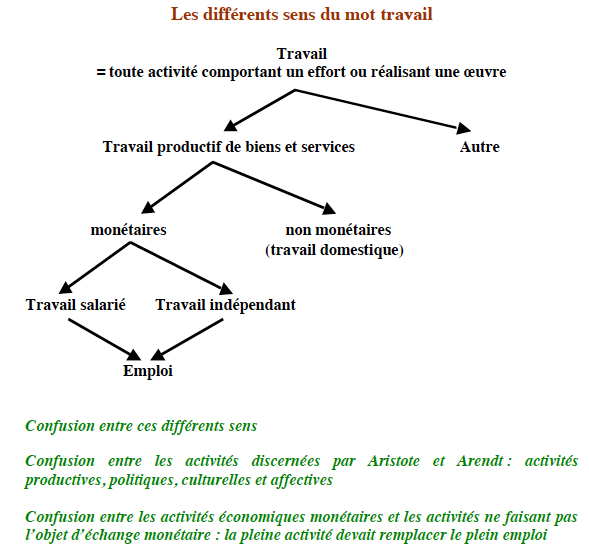 26
III. Les considérations de justice sociale
III.1. Quel(s) droit(s) à défendre en priorité ? 

L’impossibilité du plein emploi et la dégradation des conditions de travail sont prises pour acquises 

Droit à l’emploi et à l’insertion sociale complète ou droit au revenu ? Les individus veulent-ils travailler seulement pour obtenir un revenu ou parce que (quels que soient le  contenu et les finalités), le travail reste un moyen essentiel d’intégration dans la société, et donc un moyen essentiel ou une base sociale de la dignité de soi ?
27
III. Les considérations de justice sociale
III.1. Quel(s) droit(s) à défendre en priorité ? 

L’allocation universelle est équitable par rapport à un critère (le droit au revenu) lexicalement inférieur à un autre (le droit au travail). Le travail constitue encore, qu’on le regrette ou non, l’un des facteurs essentiels d’intégration sociale et parce qu’il est à l’origine de tout revenu, d’activité ou de transfert

L’objet de l’équité doit être le droit fondamental supérieur car il est conforme à la réalité et il est respectueux de la dignité de soi, bien premier parmi les biens premiers. 

/Van Parijs : du point de vue de la dignité humaine, quelle est la différence entre la désignation publique de quelqu’un qui perçoit une prestation sociale parce qu’il n’a pas de revenu et la désignation de celui qui, touchant l’allocation universelle, ne se détache pas de ce fait, mais par le fait qu’il ne perçoit que celle-là, étant privé d’emploi ?
28
III. Les considérations de justice sociale
III.1. Quel(s) droit(s) à défendre en priorité ? 

Le risque est d’éluder la question du droit au travail pour tous et la question des inégalités de revenus par un palliatif qui ne satisferait qu’un droit inférieur (égalité devant le palliatif, pas devant le droit fondamental) 

D’une part, la priorité donnée à l’allocation universelle revient à mettre une croix sur l’insertion globale de tous les individus à tous les compartiments de la vie sociale ; d’autre part, le risque d’un refus de cette allocation serait de ne pas tenir compte des situations d’urgence provoquées par le chômage et l’exclusion
29
III. Les considérations de justice sociale
III.2. Quelle alternative ? 

Augmentation des minimas sociaux et élargissement d’un revenu social garanti aux personnes exclues (de ce type de revenu et des allocations chômage), cela accompagné d’une politique de plein emploi

Le revenu social garanti est un salaire socialisé et assure que le lien entre chômeurs et rapports sociaux dominants soit préservé, sauf à entériner la coupure définitive entre ceux qui peuvent s’insérer dans tous les aspects de la vie sociale et ceux qui sont exclus de la participation au travail collectif

Politique de plein emploi autour du partage et des finalités du travail collectif 

V. Hugo : il n’est pas équitable de donner à chacun ce qui ne lui revient pas pour compenser le fait qu’il n’a pu obtenir ce qui lui revient. Si l’on lui attribue ce qui ne lui revient pas, c’est après la satisfaction de la première exigence et non pas comme un substitut à celle-ci
30
Digression
Priorité au « droit de propriété et à la liberté d’entreprendre » sur le « droit de travailler » ? 
Le contenu des catégories des biens premiers peut-il être juste sans force ? 
« Il est juste que ce qui est juste soit suivi, il est nécessaire que ce qui est le plus fort soit suivi. La justice sans la force est impuissante ; la force sans la justice est tyrannique. La justice sans force est contredite, parce qu'il y a toujours des méchants ; la force sans la justice est accusée. Il faut donc mettre ensemble la justice et la force, et, pour cela, faire que ce qui est juste soit fort, ou que ce qui est fort soit juste. La justice est sujette à dispute, la force est très reconnaissable et sans dispute. Ainsi, on n'a pu donner la force à la justice, parce que la force a contredit la justice et a dit qu'elle était injuste, et a dit que c'était elle qui était juste. Et ainsi, ne pouvant fortifier la justice, on a justifié la force »
	B. PASCAL, 1954, Pensées, La Pléiade, Gallimard, p. 1160.
« Et de même que la limite de la liberté c'est la liberté d'autrui. De même la limite de la propriété c'est la vie ou la dignité d'autrui. Je demande donc que la constitution républicaine marque telle limite au droit de propriété. » 
M. Robespierre, Convention
31